BCIC Meeting
November, 2013
Welcome
Introductions
Overview of Agenda
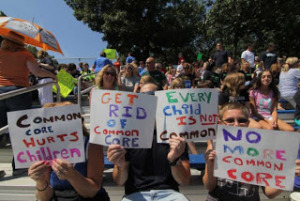 SED Updates
New York StateAssessment Update
October/November 2013
“Required” Tests
Federal
State
Global Regents
US History Regents
3-8 ELA
3-8 Math
Science 4, 8, one in HS
HS ELA
HS math
ELL assessments
Special Ed (for 1% NYSAA)
“Optional” Tests
Pre-3012(c)
Post-3012(c)
SLOs
LATs
Regents in math
Regents in science
8th Grade Problem
Regents gave SED approval to apply for a waiver to USDOE
Allow Algebra proficient score to serve as 8th grade proficient score
Would require a different math score in HS
NYSAA is Changing
The NYSAA is changing to be Common Core-aligned, too. 
This chart compares the old format to the new
SED has a page with all of the support materials
This detailed presentation goes through all aspects of the new format.
ELL Screening
LAB-R is being replaced by the NYSITELL
Piloting now
Start in February
Optional scan or hand score this year
Scores are reported to state
Common Core-aligned Regents
The Common Core ELA Regents Exam (Grade 11) is required for those students first entering grade 9 in 2013-14 or later
The Common Core Algebra I Regents Exam is required for those students first beginning commencement-level math in 2013-14 or later
For the first year, students enrolled in Common Core classes may take the old ELA or math exam in addition to the new exam and have the higher score count
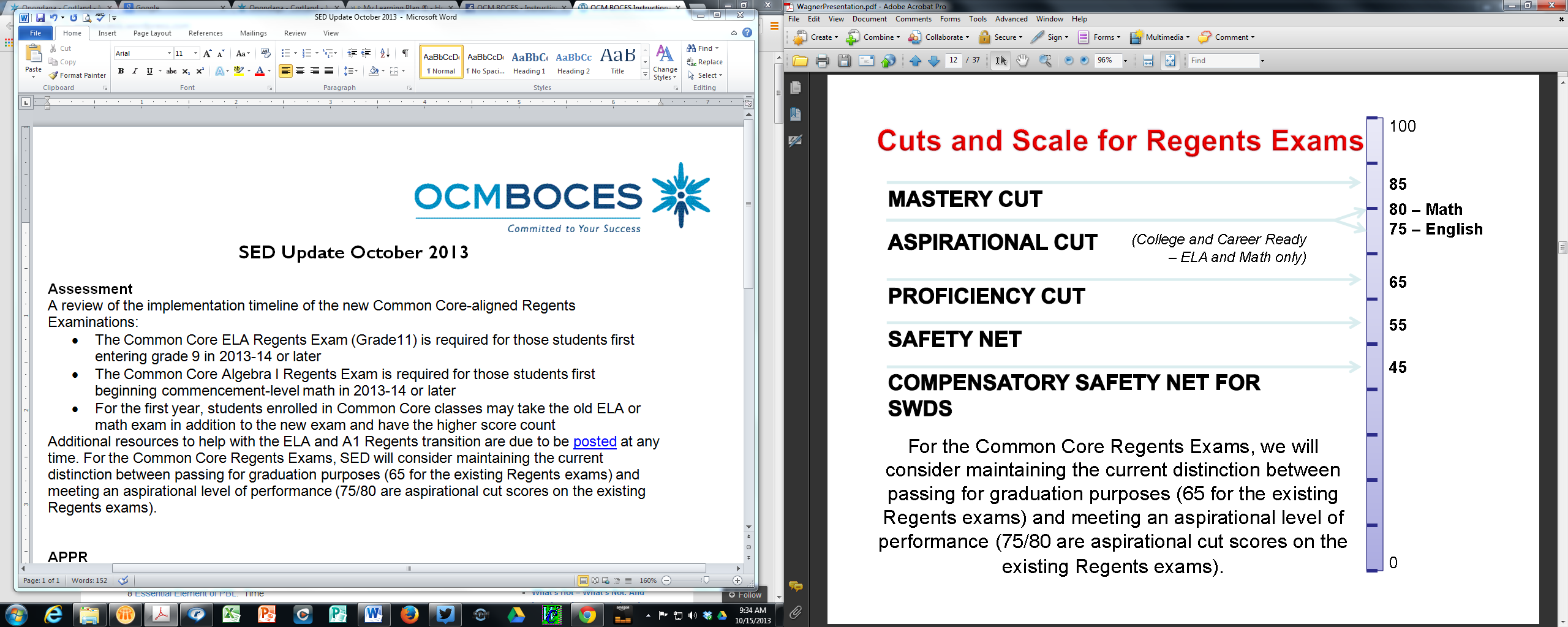 example
Algebra 1
What to do?
Mixed messages if taking both
Aspirational levels?
Accountability levels?
Graduation levels?
Hold harmless provisions for students considered at November Regents meeting
Common Core Regents Exams
Resources have just been posted:
ELA 11 resources
A1 resources
The transition memo (the September update)
PARCC
No PARCC in 2014-2015
Continue to prepare forcomputer-based testing
Field testing continues
Final decision???
“Not in my kitchen”
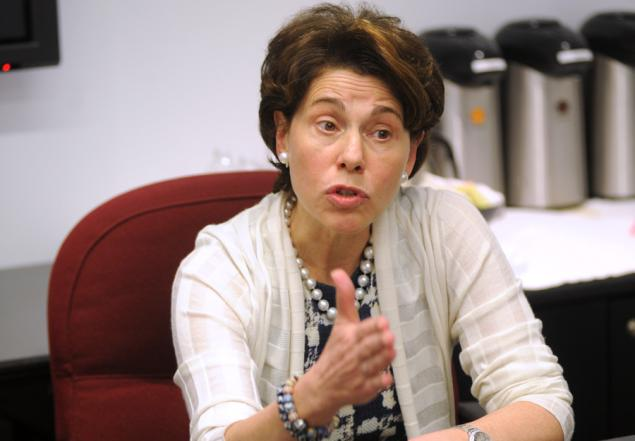 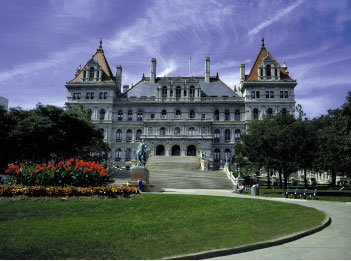 Legislative Updates
ITD
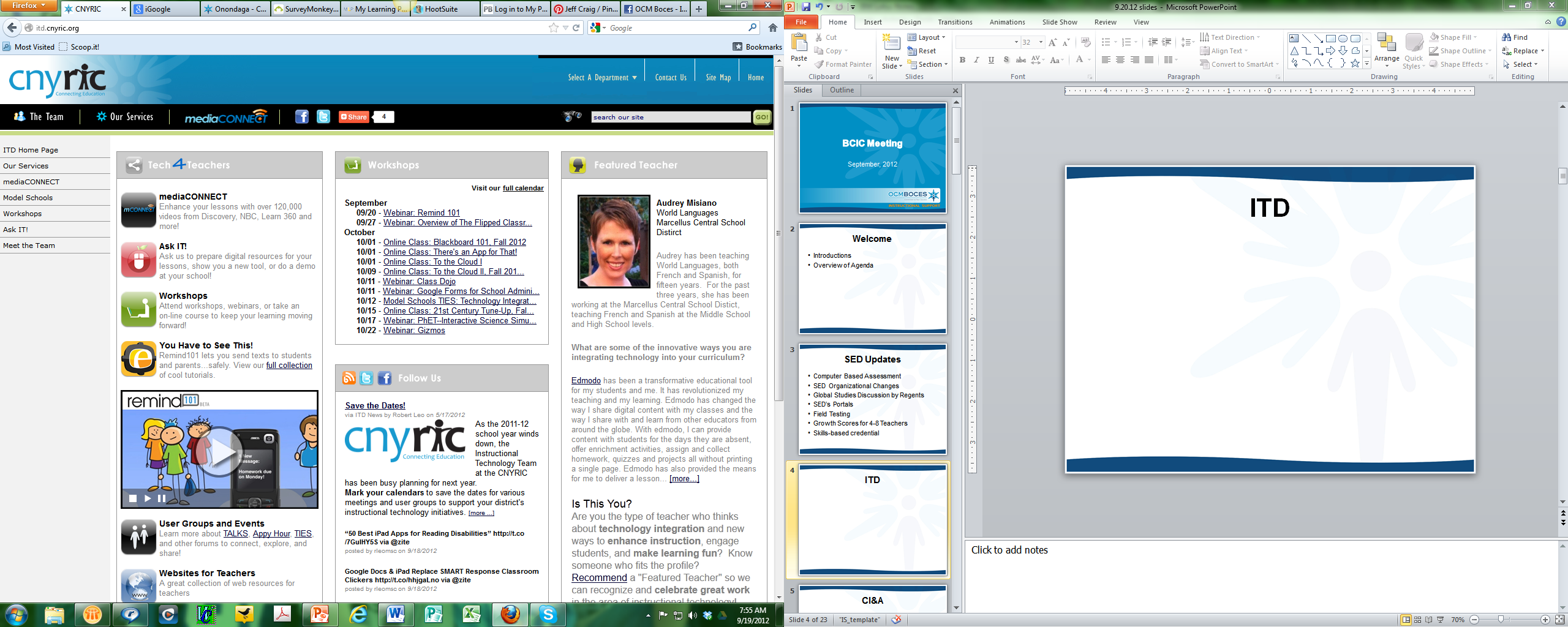 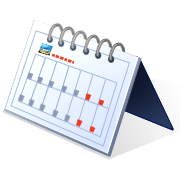 CI&A: Upcoming
Responsive Classroom Level 2: Dec 11
Going Deeper into the Literacy Shifts: Text Complexity- Dec 12
Scaffolding for Student Outcomes: Meeting Needs of Diverse Learners- Dec 17
Jan 14 and 15- Classroom Instruction that Works
CCLS for SS Teachers 6-12:  Jan 17
Next session of PBL 101 – Feb 3
Teacher Centers
Higher Education
CNY NYS ASCD
Data-Driven Instruction theme
October 9: What’s a PLC, Really?
December 10, 2013 – How To Talk (About Common Formative Assessments)
February 27, 2014 – Now What? (Tier 1 Strategies)
March 19, 2014 – How Do I Teach Every Kid? (Meeting the Needs of Diverse Learners)
May 15, 2014 – Annual Meeting at Dinosaur
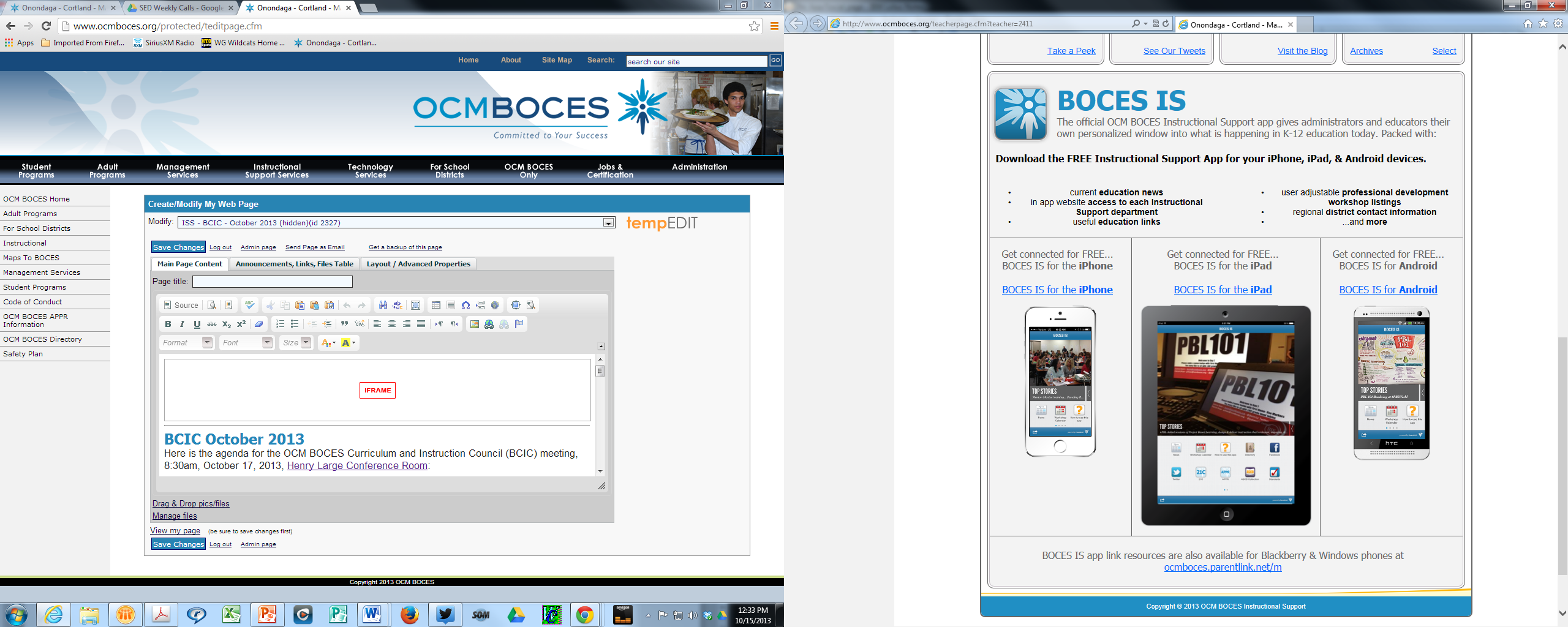 Race To The Top
(the Regents Reform Agenda)
The Need for Change
Bill Daggett
January 9, 3-6p
Rodax 8
5 or 6 seatsper district
Superintendents& other leaders
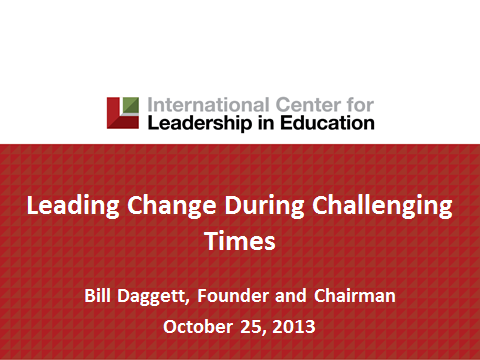 Network Team
Work continues with Digging Deeper into Algebra 1 Modules Nov 21
Math Networking
K-2 is Dec 2
3-5 is Dec 10
6-8 is Dec 12
Implementing Literacy Across Content K-12: Dec 5
ELA 3-8 Support South: Dec 17 and North: Dec 18
PLC Networking Group: Dec 19
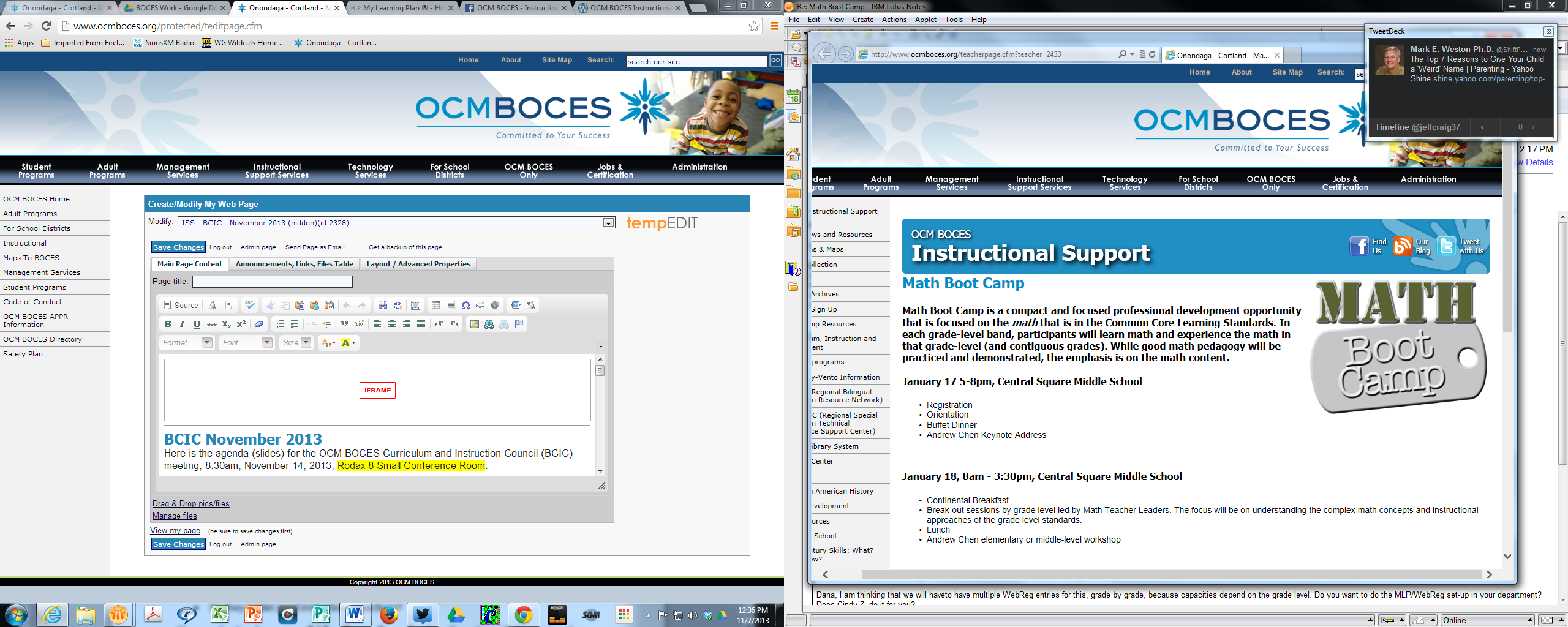 Core ResearchResearch and the Common Core Learning Standards (CCLS)
CCLS and Digger Deeper into Research
Feedback:
Presentation vs. work time
Collaboration is appreciated
Smaller groups (HS)  so can better respond to individual questions and needs
Data-Driven Instruction
PLCs at Work
Follow-up sessions
Coaching available
CNY NYS ASCD Focus
Turn Your RtI Upside Down
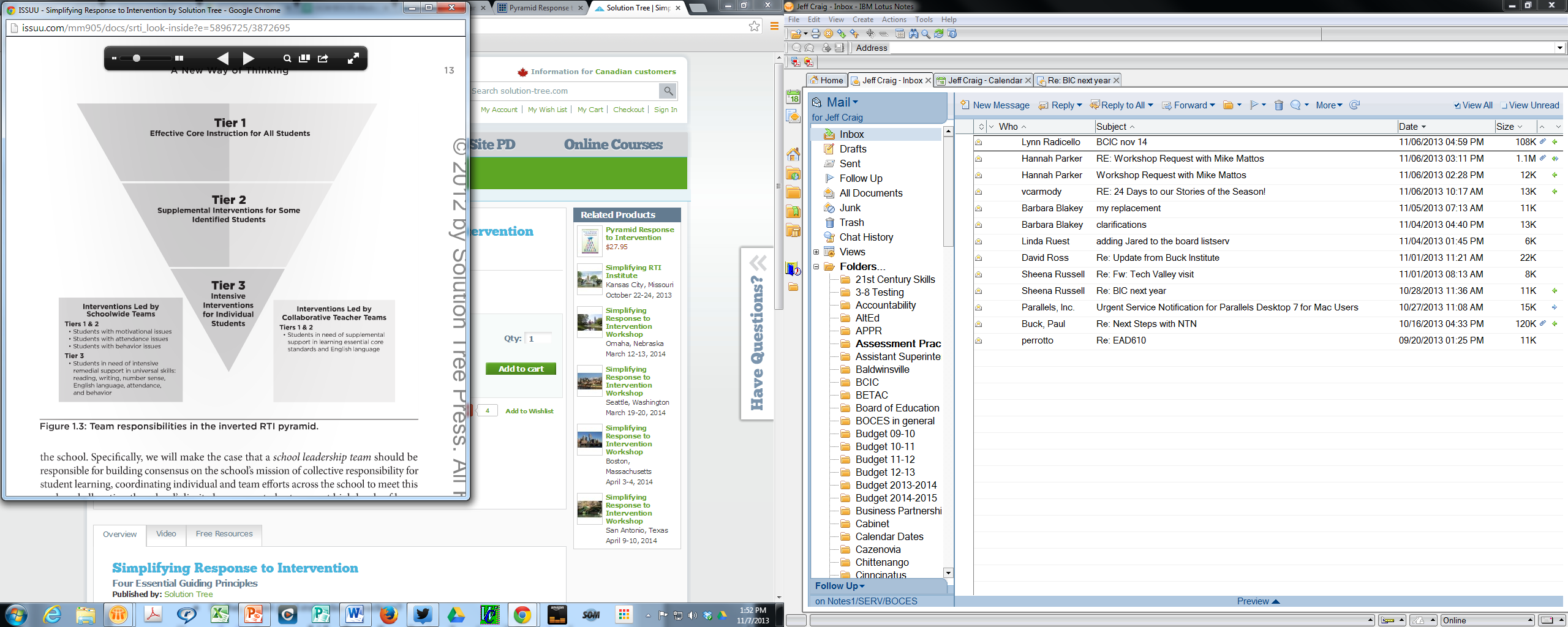 Mike Mattos 
October 24, 2014
On BOCEScalendar
SRC Arenais reserved
What do youthink?
Professional Practice
Lead Evaluator Training
From the Review Room: “Describe the process by which evaluators will be trained and the process for how the district will certify and re-certify lead evaluators. Describe the process for ensuring inter-rater reliability. Describe the duration and nature of such training.”
Make sure all of your Lead Evaluatorsare getting their required training to bere-certified
Culture
Assessment & Systems Thinking
Long Term Planning
RTTT Reporting
Other Business
Enterprise America
WCNY October 30th 2:00p
Education Center 3:30p
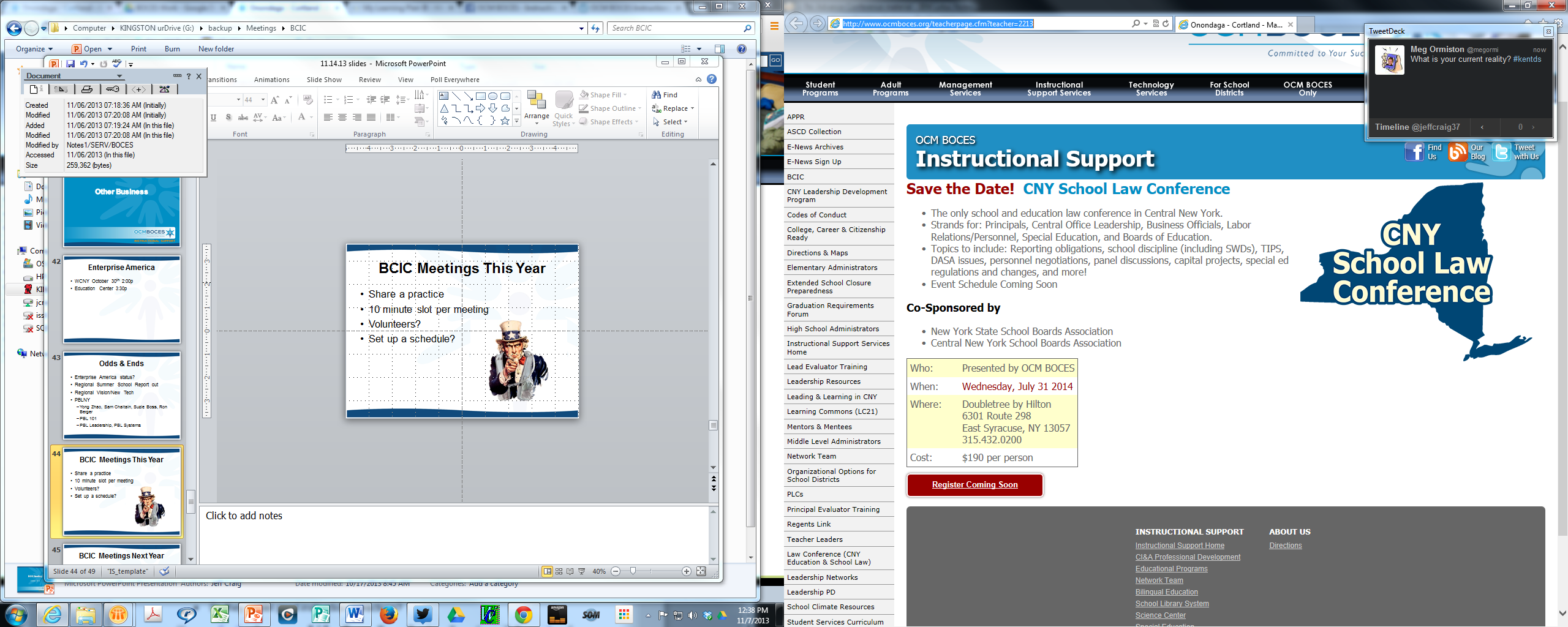 Odds & Ends
Enterprise America status?
Regional Summer School Report out
Regional Vision/New Tech 
PBLNY
Yong Zhao, Sam Chaltain, Suzie Boss, Ron Berger
PBL 101
PBL Leadership, PBL Systems
BCIC Meetings This Year
Share a practice
10 minute slot per meeting
Volunteers?
Set up a schedule?
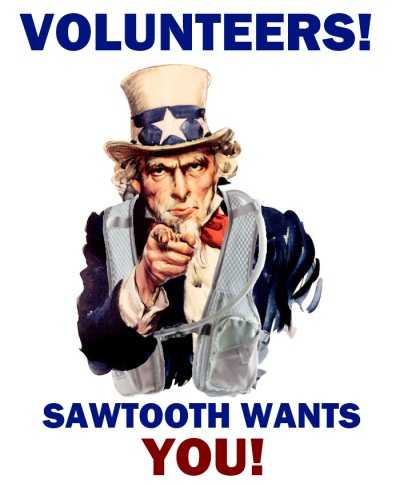 BCIC Meetings Next Year
2nd Thursday of the Month
Rodax 8 Large
September 11, 2014
October 9, 2014
November 13, 2014
December 11, 2014
January 8, 2015
February 12, 2015
March 12, 2015
April 9 or 16, 2015
May 14, 2015
June 11, 2015
Assessment
January 2014Collaborative Regents Scoring
Please respond to quick link --- deadline is November 15th.
Scoring leaders are important so please consider nominating capable teacher leaders
3-8 Cluster Scoring
Presentation today from another vendor
Reconfigure sites and finalize schedule as needed
3-8:  Please indicate participation by Dec 6th which will allow us to share information by December BCIC meeting in the event that there needs to be refinement to clusters.
LOTE Checkpoint B
Please take out French version A from pool of assessments.
Reminder- exams are to be treated as secure exams and that the versions are reused.
Prior to version selection for JUNE – does the group want to reconvene and rewrite additional exams?
Please note:  Need to pull French Version A
Background and suggestions if select to revisit the process
What have we learned?
Map out prior to “revising” Regents items
Build in structures for scoring and administering spoken language component
Proofread, Proofread– take exams and have peer edits with printing out so take as if student.
Tighter time frame to complete the work
Developed 2012
Administered minimally June 2012 and 2013 with some January and August administrations.
Developed using previous Regents as models
French C and Spanish D are only ones not yet administered (according to  my records)
Does the group want to reconvene and rewrite additional exams? Spring? Summer? Next Fall?
NEXT
BCIC Meeting
December 19, 2013
Henry Large Conference Room